SSC 2030: Energy Systems & Sustainability
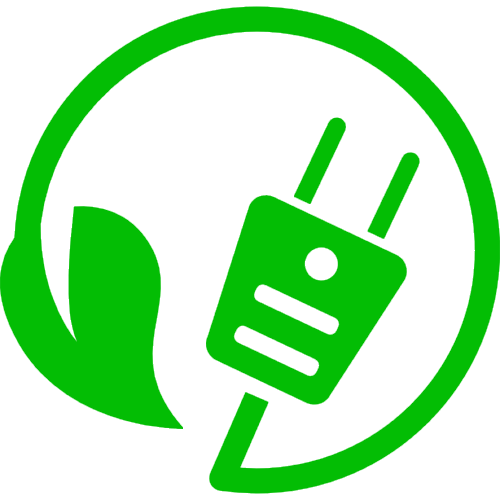 4. Coal

4.1:  Coal: an introduction
4.2:  Fuel of the industrial revolution
4.3	:  Formation & composition
4.4:  Modern extraction & current uses
4.5:  Coal deposits, reserves & production
4.6:  Global coal resources & reserves
4.7:  Coal combustion & emissions
4.8:  Alternative uses of coal
4.9:  Carbon sequestration & clean coal
4. Coal
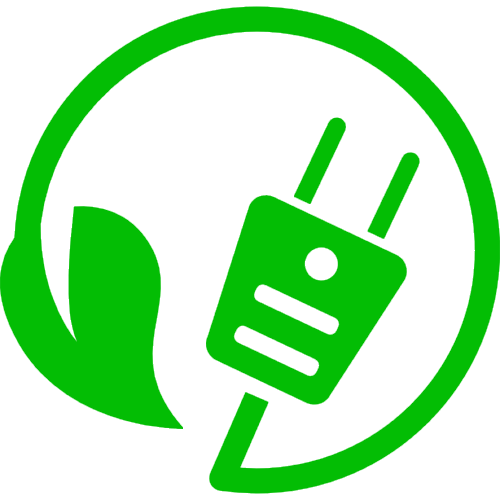 4.8: Alternative uses of coal
Gasification to syngas
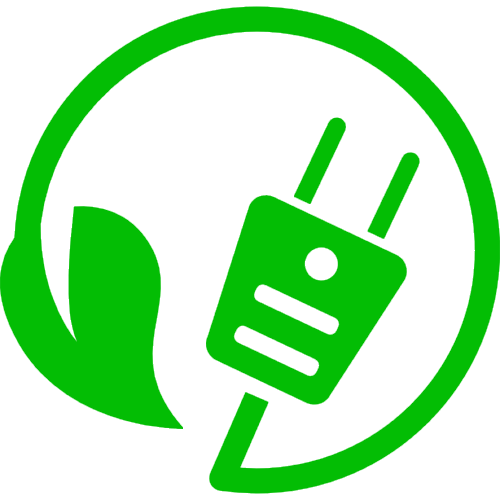 Gasification converts hydrocarbons like coal into gases using heat, pressure and steam. Oxygen levels are controlled to prevent combustion.
Syngas:
CO & H2
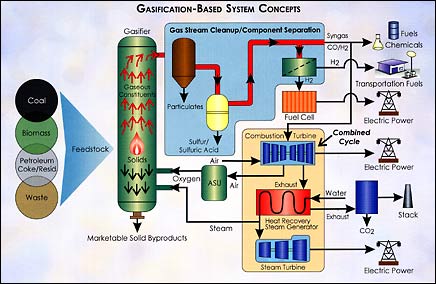 Wyoming Public Media
A Watt double-acting steam engine (1859)
Energy.gov
Gasification to syngas
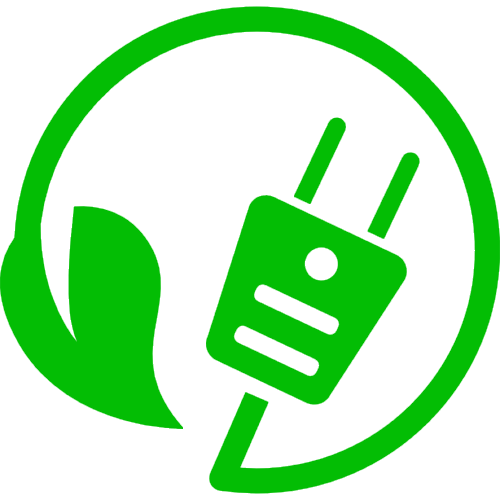 Integrated gasification combined-cycle: 
Cleaned syngas is combusted to drive a combustion turbine that drives a generator;
Exhaust heat is used to create steam, to drive a second steam turbine-generator. 
Combined turbines generate electricity very efficiently: 40%
Compatible with carbon capture & storage
If oxygen is used in place of air, carbon dioxide is produced in a concentrated stream that is easier to capture and sequester.
Other uses of syngas?
Chemical building blocks for the chemical industries
Fuel for fuel-cell systems
Source of hydrogen
Wyoming Public Media
A Watt double-acting steam engine (1859)
Energy.gov
Gasification products & co-products
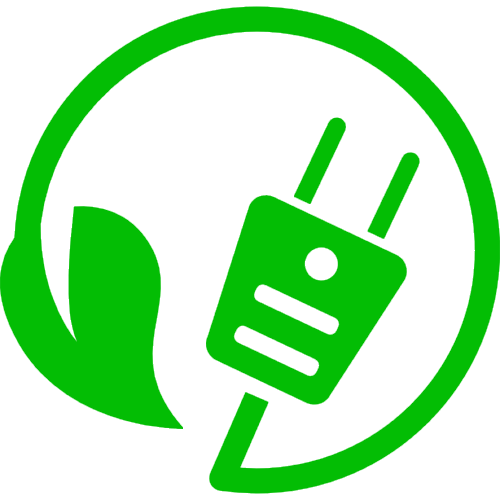 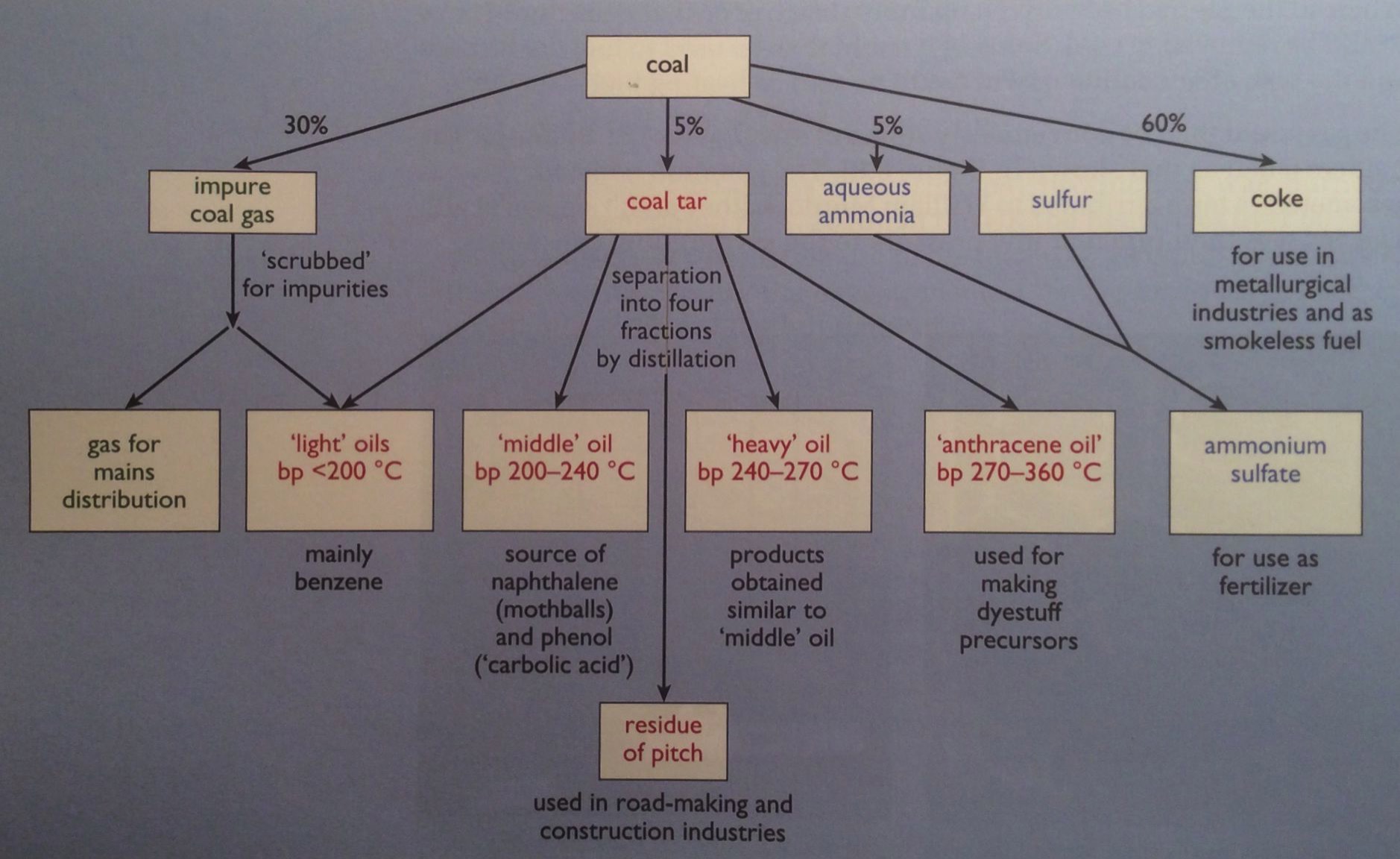 Wyoming Public Media
A Watt double-acting steam engine (1859)
Energy Systems & Sustainability, 2/e, Chapter 5
Underground coal gasification
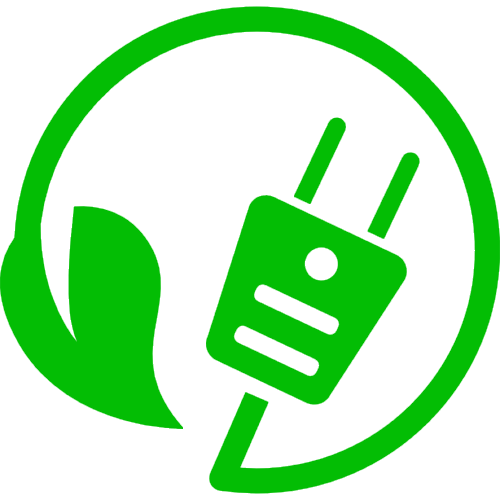 Uses conventional gasification technology, put performed underground.
Air & water are injected into the coal seam;
Ignited under low-oxygen conditions to partially oxidize coal into:
H2, CO, CO2, CH4, H2S
Gases piped to the surface for combustion.
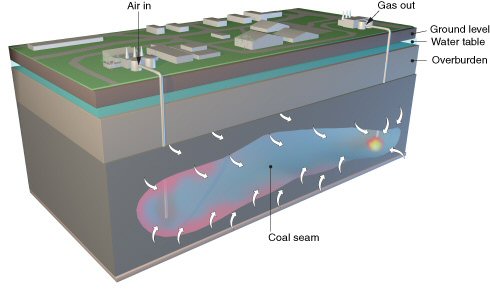 The UK will notuse this technologybecause its CO2 emissionsare significantly higher than those from NG.
Wyoming Public Media
Energy Systems & Sustainability, 2/e, Chapter 5